Оформление презентации
Цвета.
Не более трёх цветов в презентации.
https://colorhunt.co/
https://tilda.cc/ru/colors/#gradients
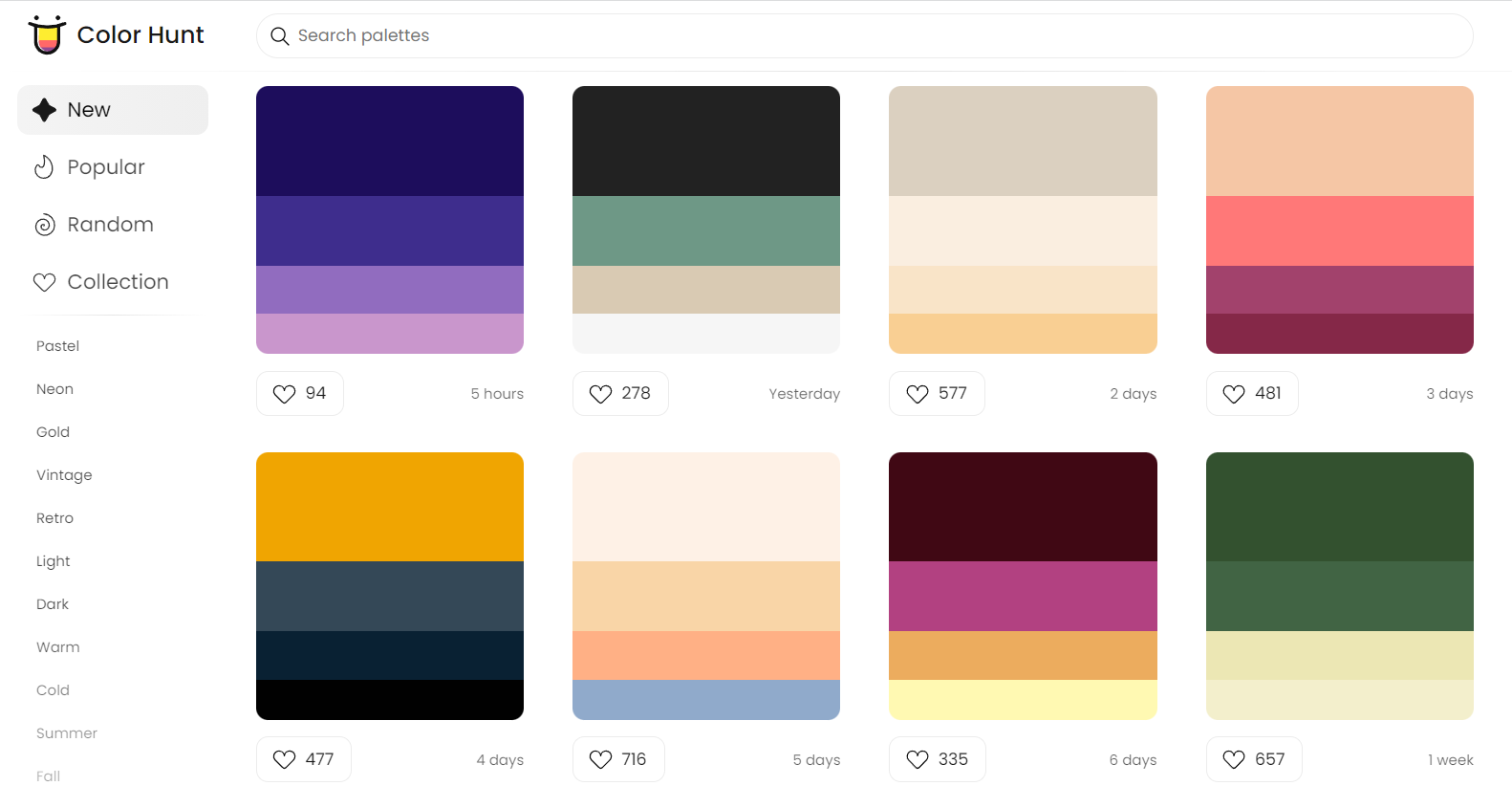 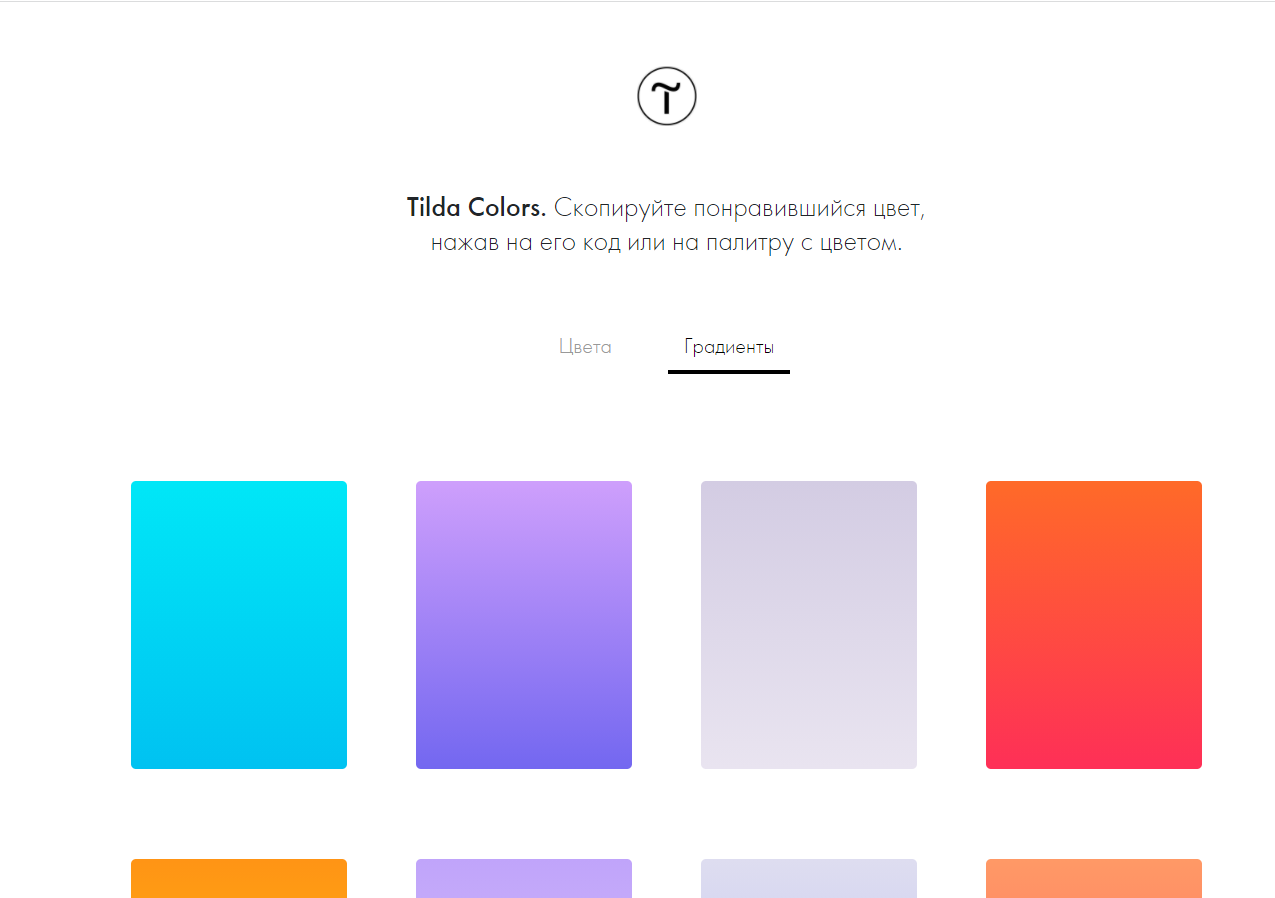 Градиенты
https://uigradients.com/#Cherryblossoms
https://webkul.github.io/coolhue/
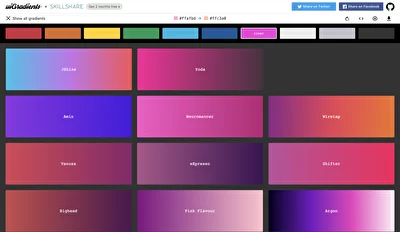 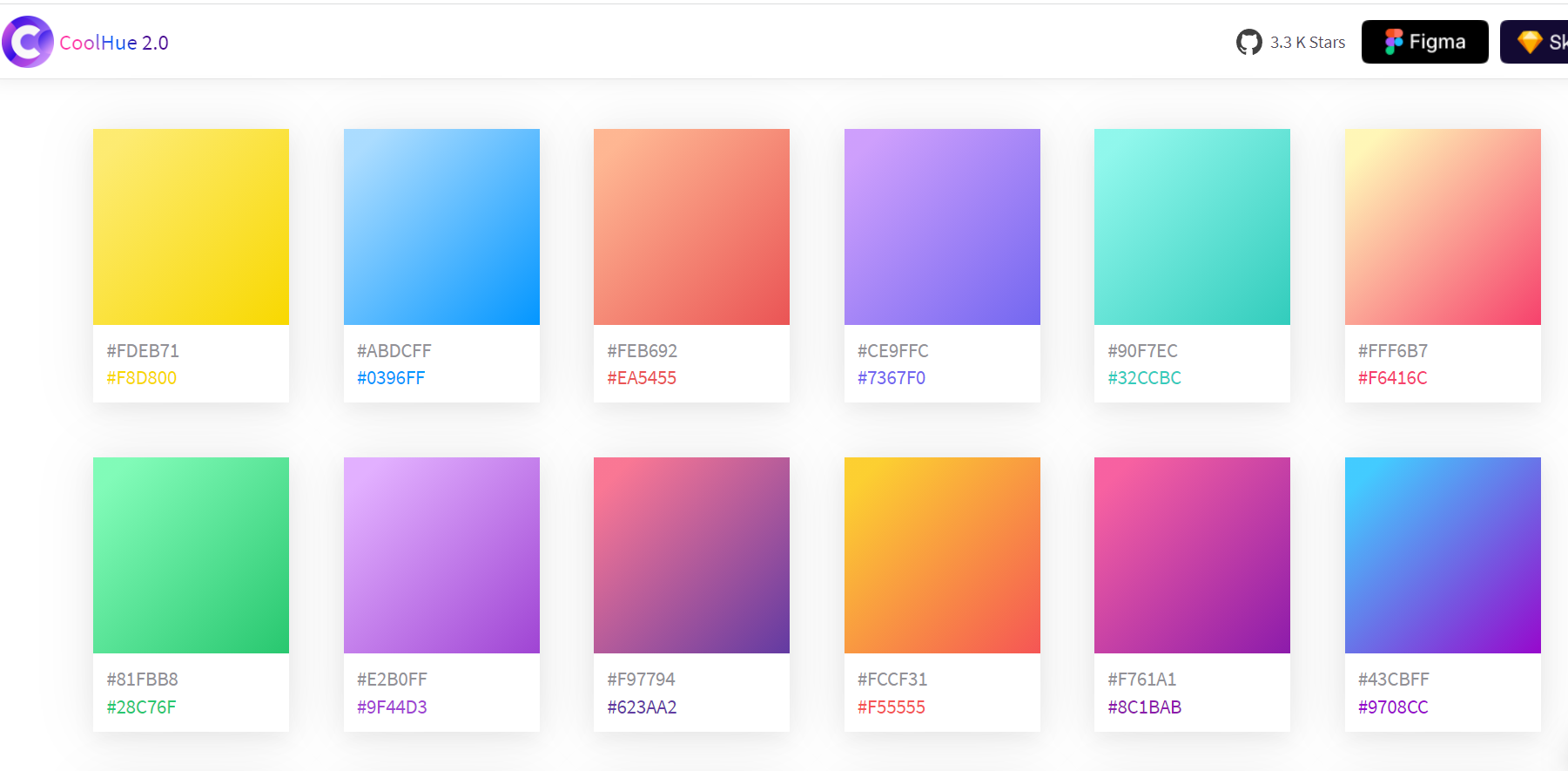 Важно измерять контрастность шрифтов
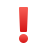 https://coolors.co/contrast-checker/ffffff-000000
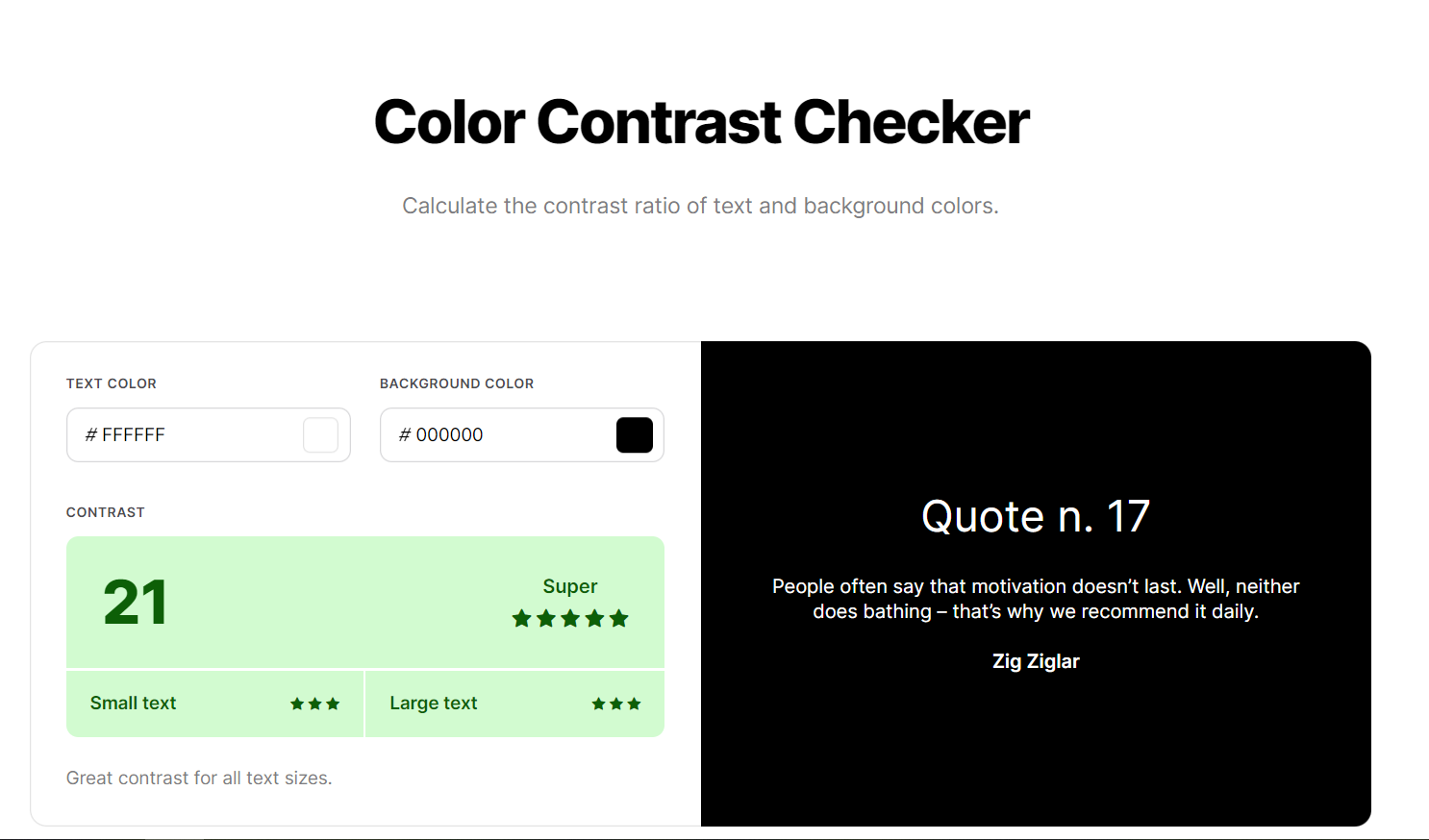 Фотографии
https://www.pexels.com/ru-ru/
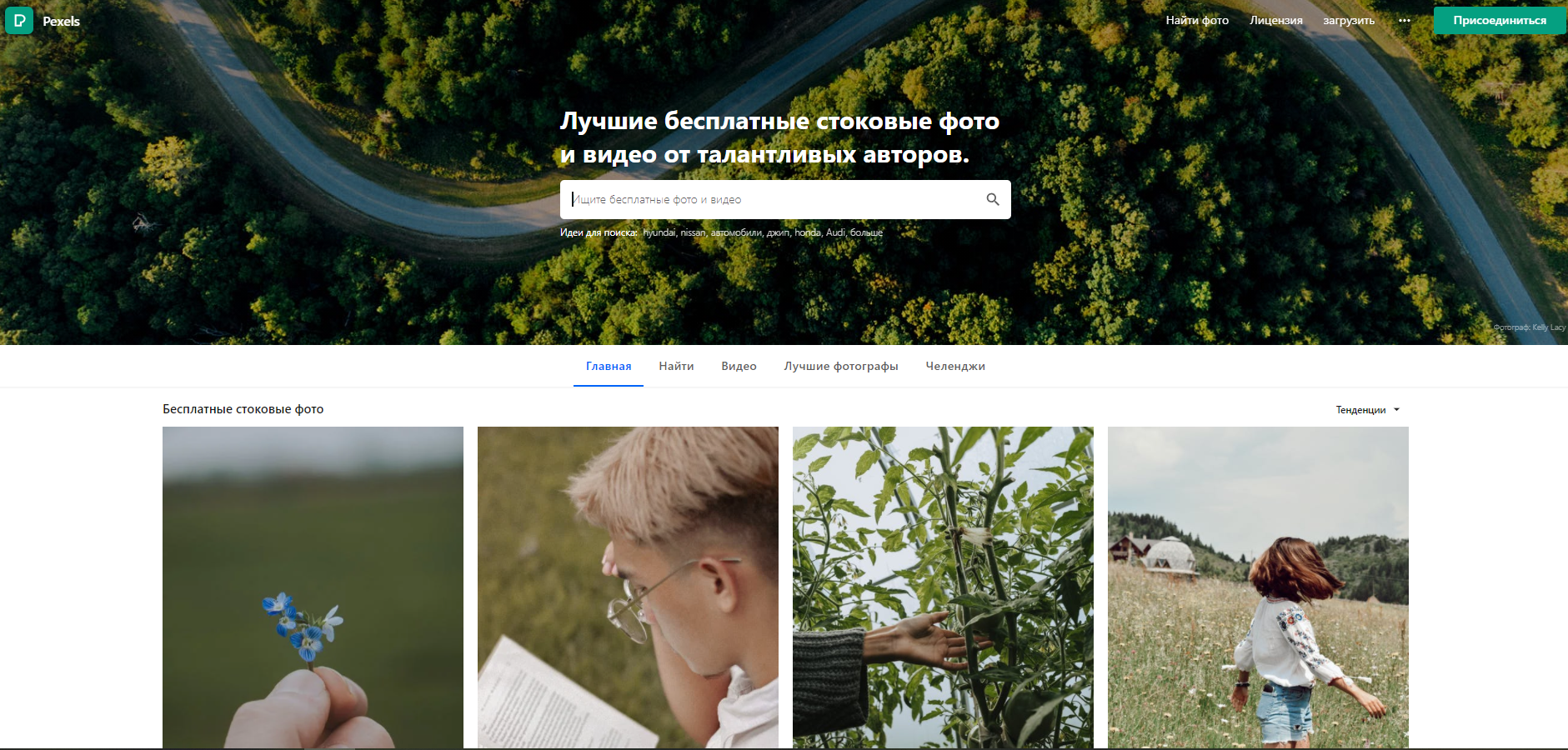 https://pixabay.com/ru/
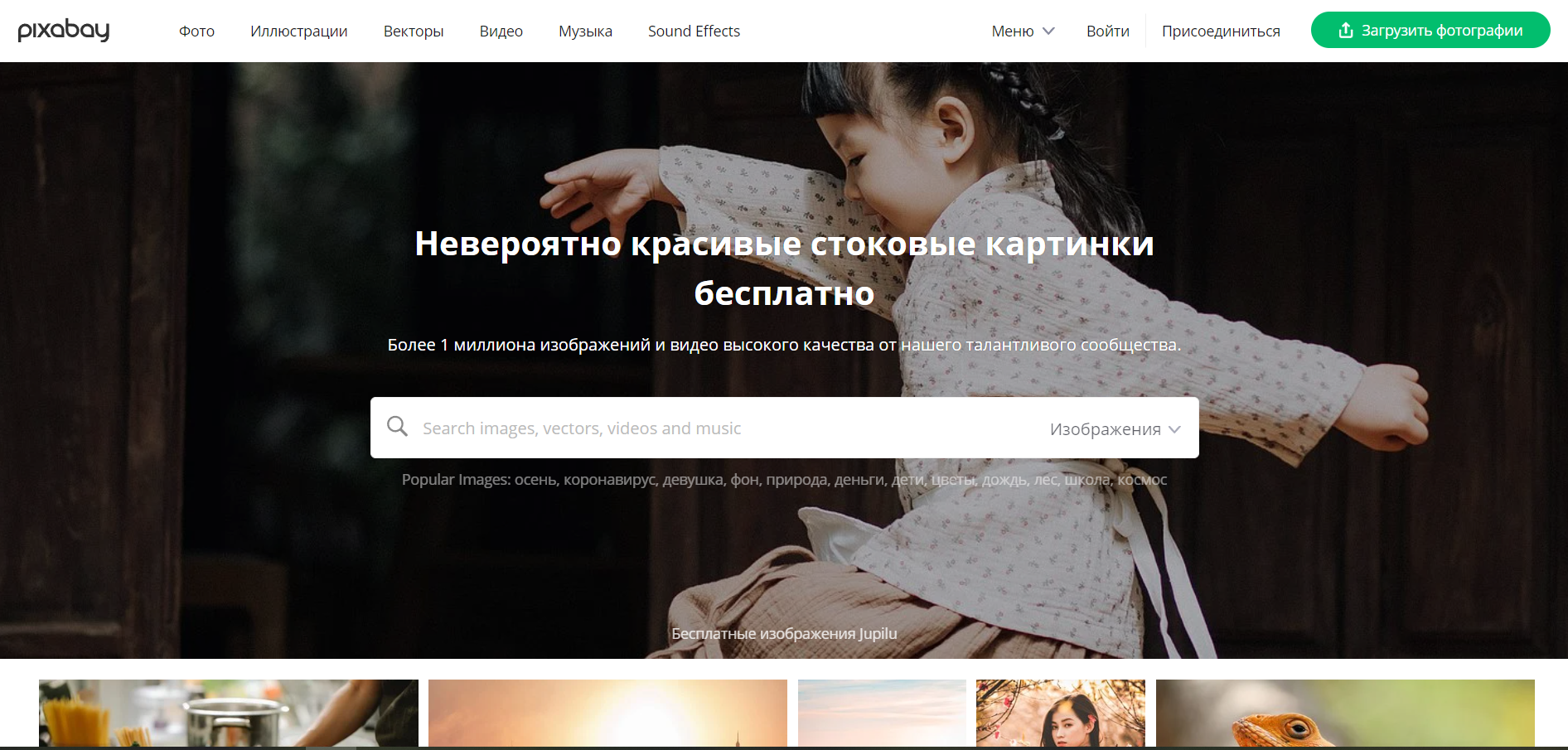 https://unsplash.com/
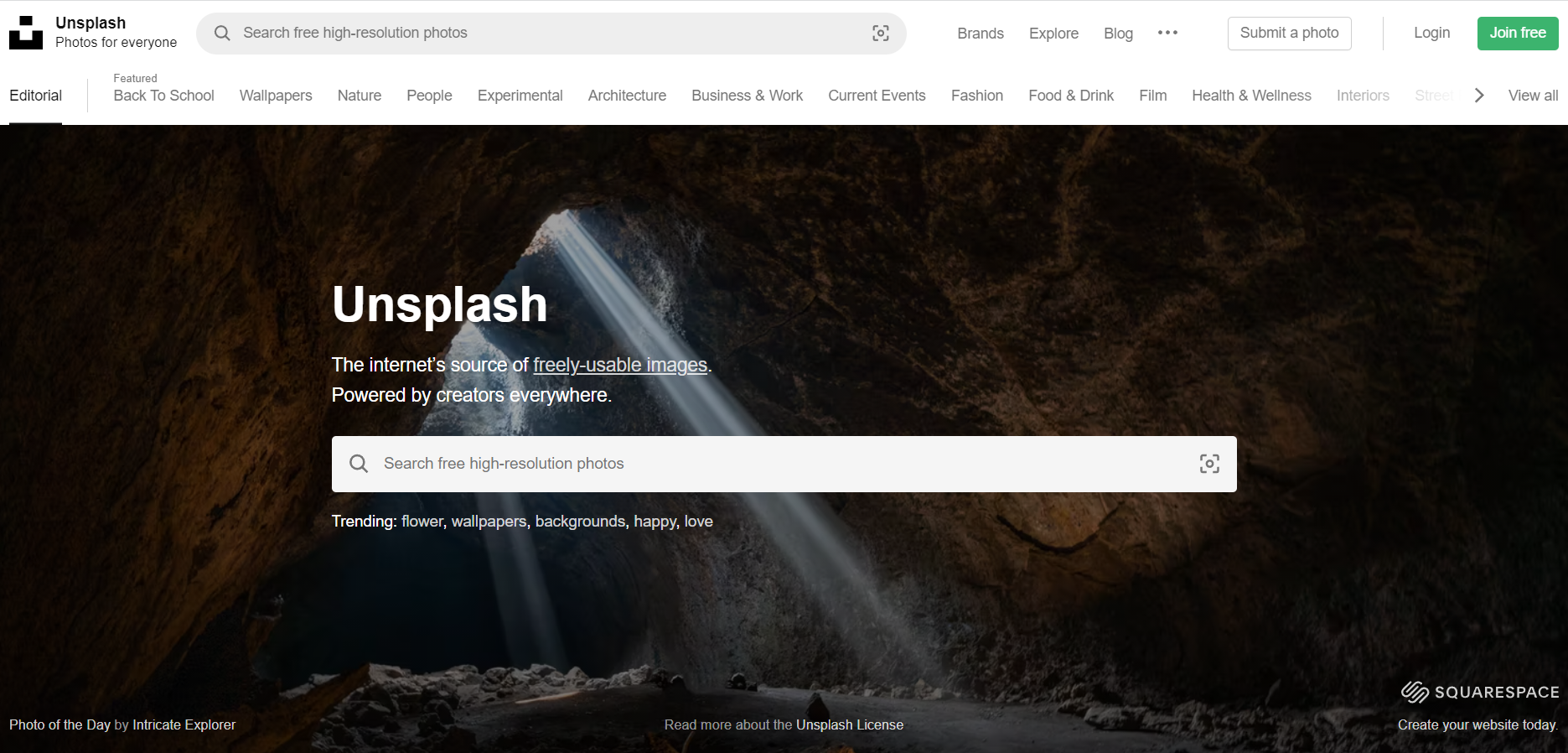 Иллюстрации
https://storyset.com/how-it-works?utm_source=slidesgo_template&utm_medium=referral-link&utm_campaign=slidesgo_final_slides&utm_term=how%20it%20works&utm_content=stories
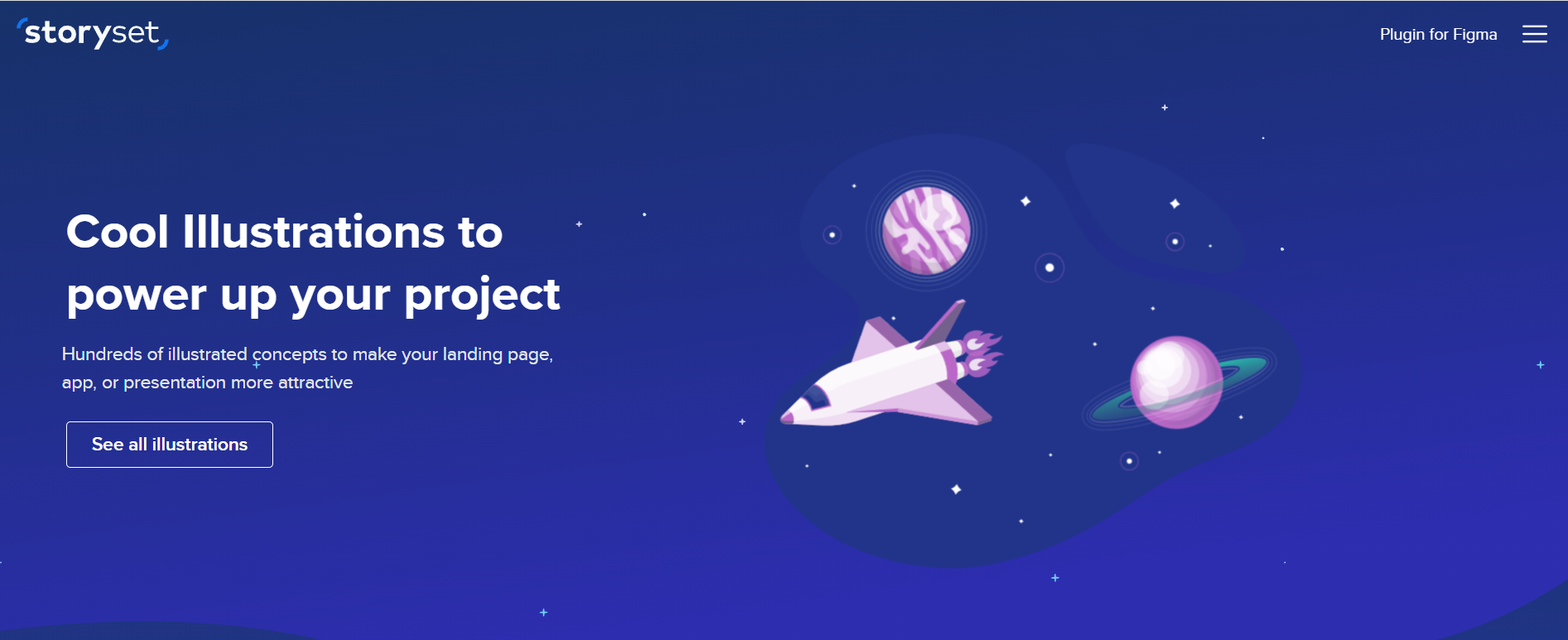 https://ru.freepik.com/
Фото, иконки, иллюстрация
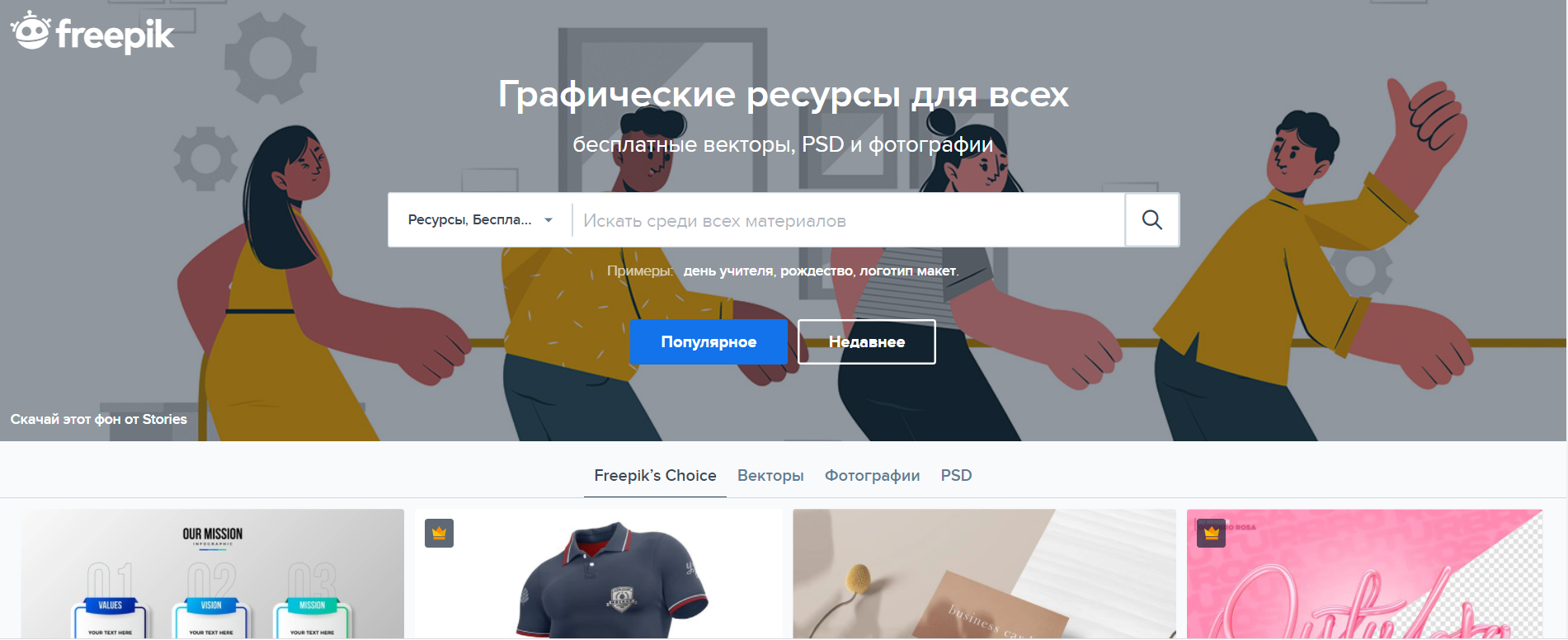 https://icons8.ru/
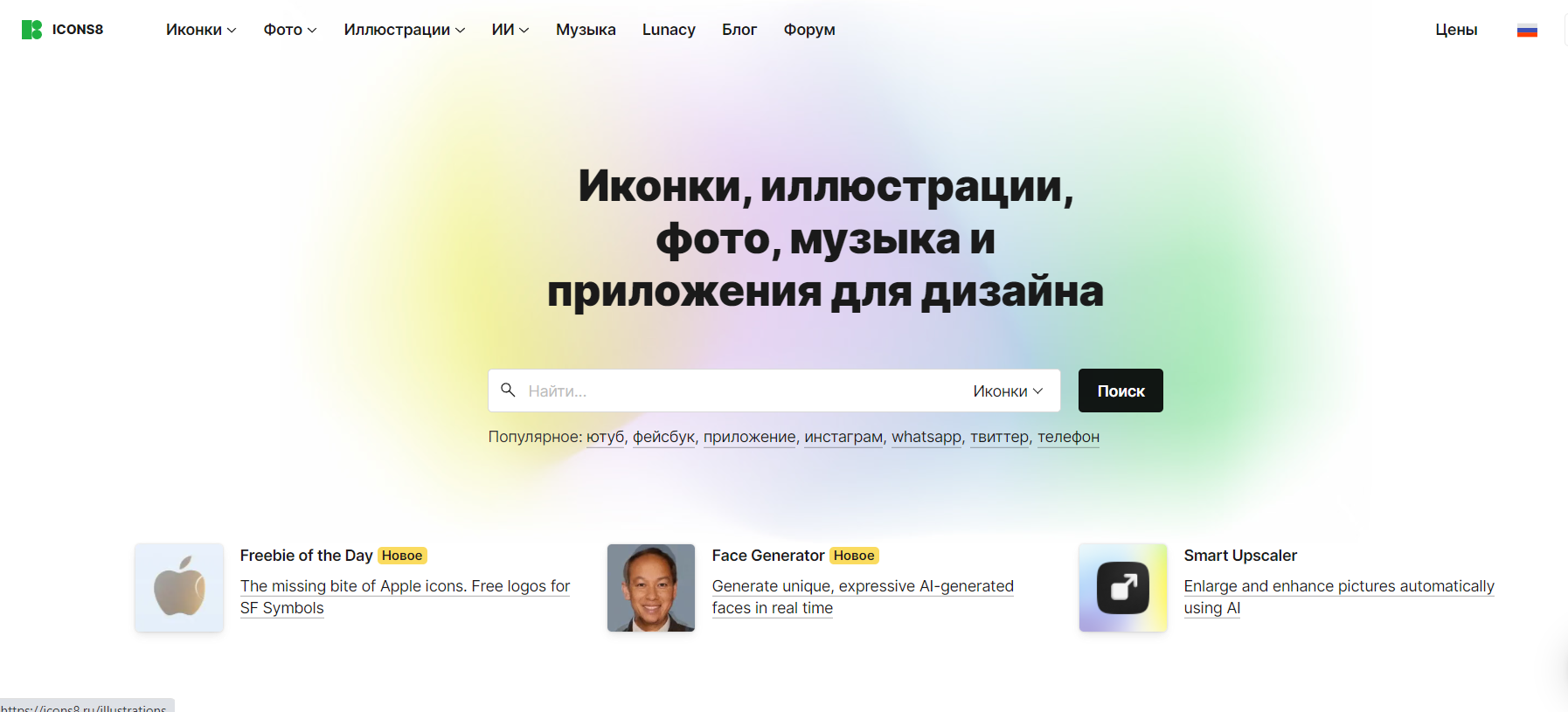 Важно указывать автора(сайт)
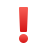 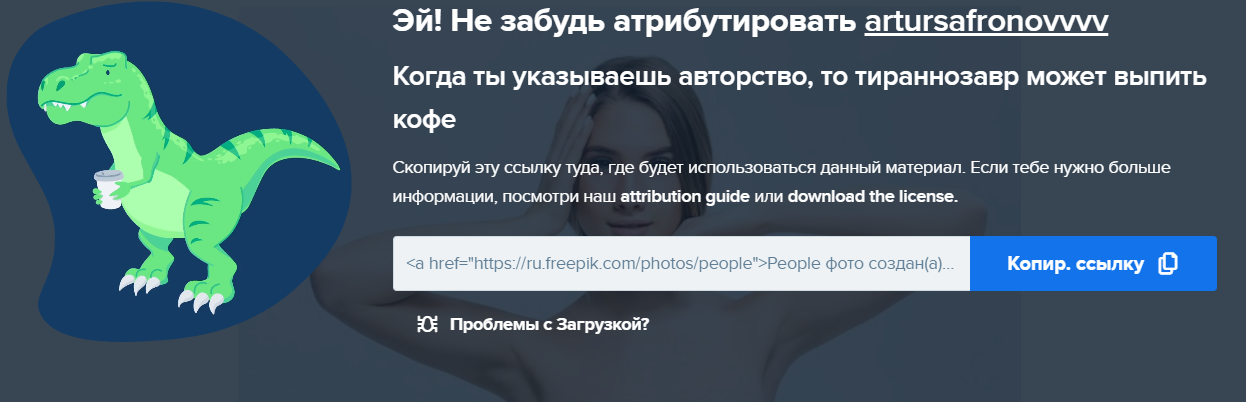 Пример правильного оформления ссылки фотографии
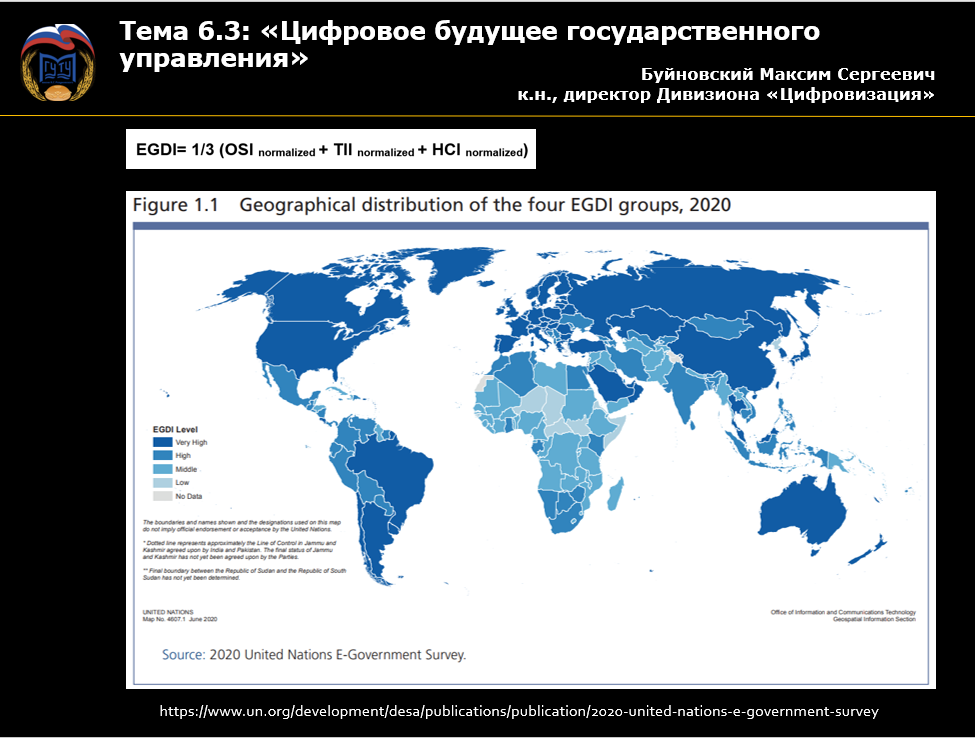 Иконки
https://www.flaticon.com/ru/
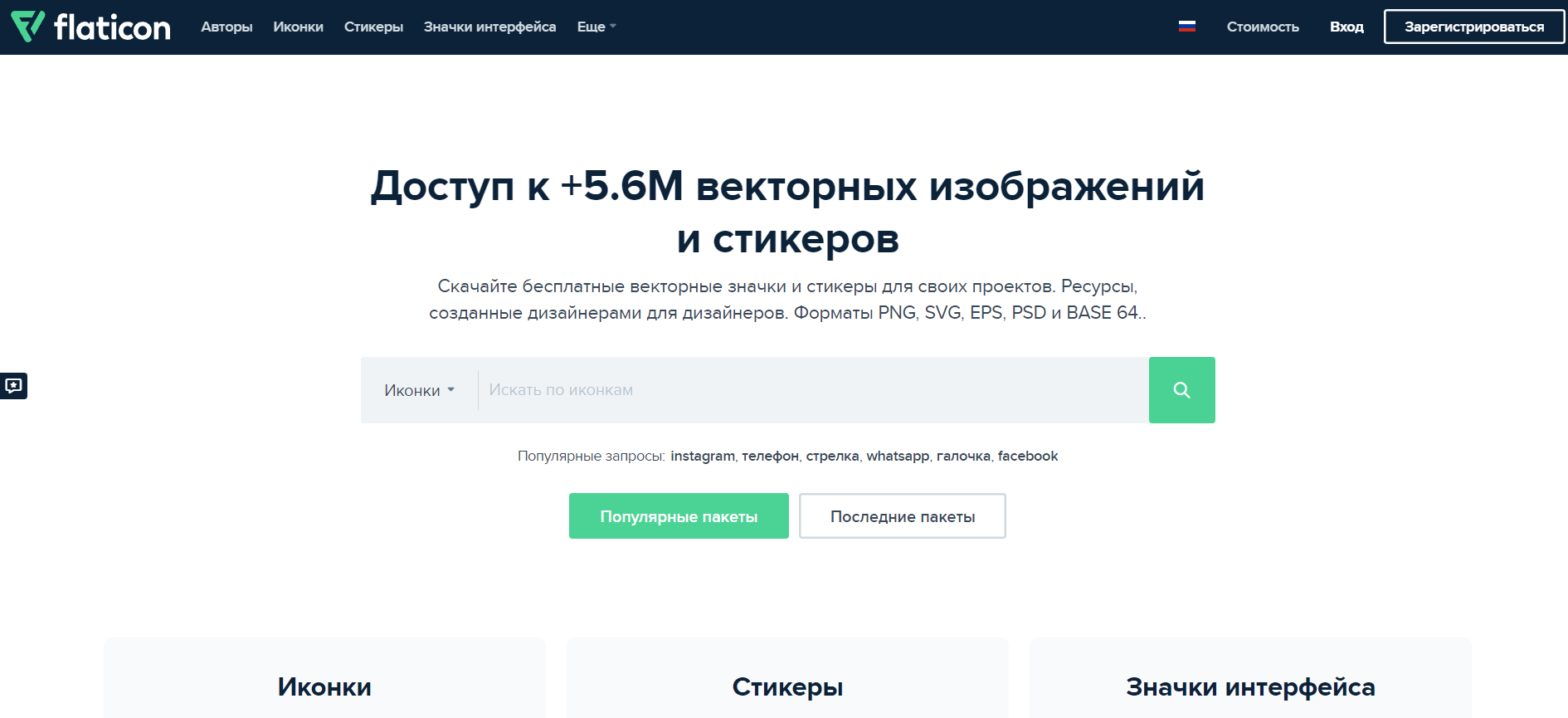 https://icon-icons.com/
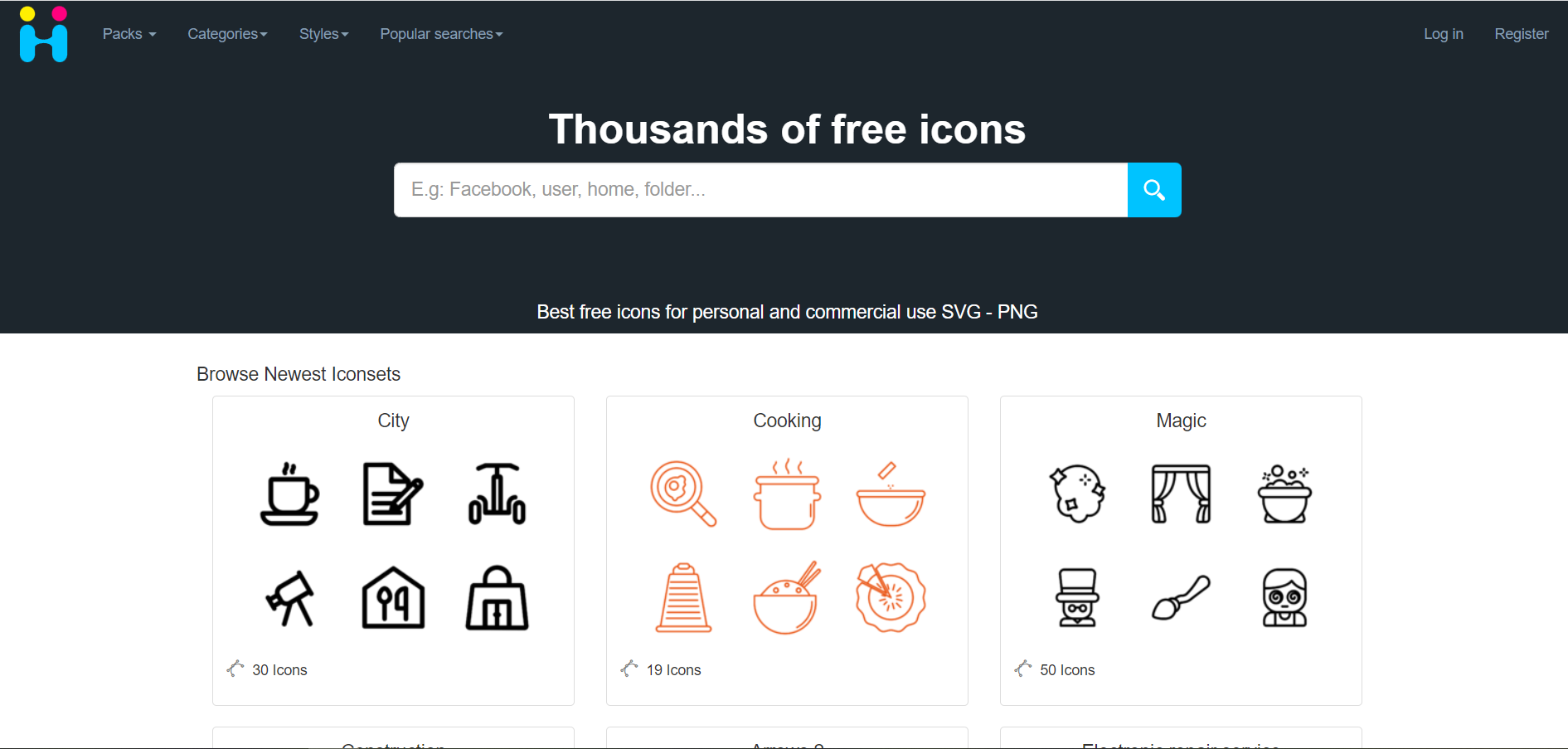 Примеры графических элементов для вставки в презентацию
Абстракции
Флористика
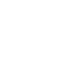 Шаблоны таблиц, схем, диаграмм.
FEBRUARY
JANUARY
MARCH
APRIL
PHASE 1
Task 1
FEBRUARY
MARCH
APRIL
MAY
JUNE
JANUARY
Task 2
PHASE 1
Task 1
Task 2
PHASE 2
Task 1
Task 2
Спасибо за внимание!!!